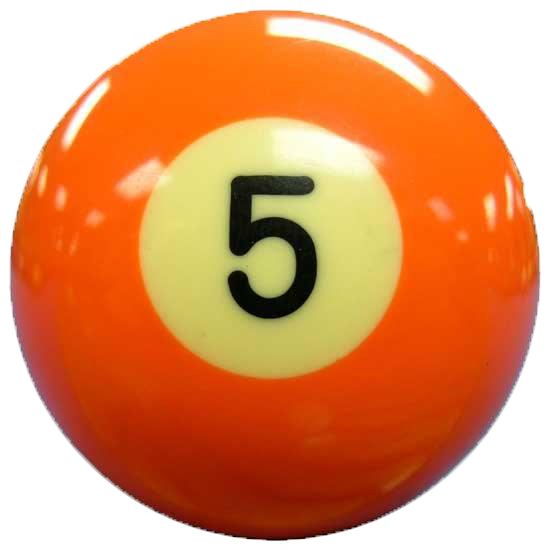 Attn:
CEO
President
Business Owner
www.fiveopportunities.com
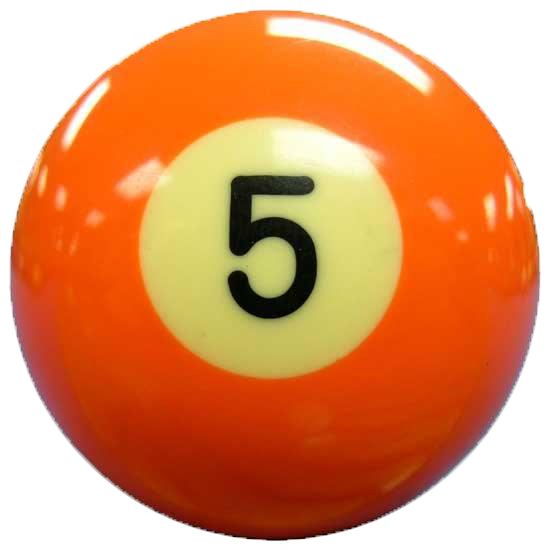 Five Opportunities believes that top executives can and should spearhead their organizations Digital Transformation Journey.
www.fiveopportunities.com
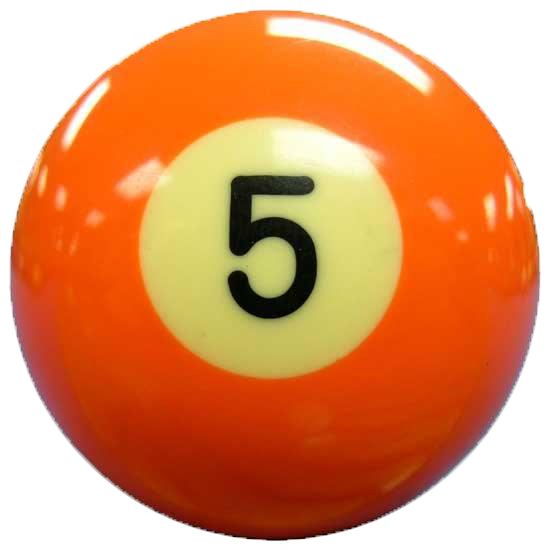 The foundation of leveraging data is from a business perspective first,
not technology.
www.fiveopportunities.com
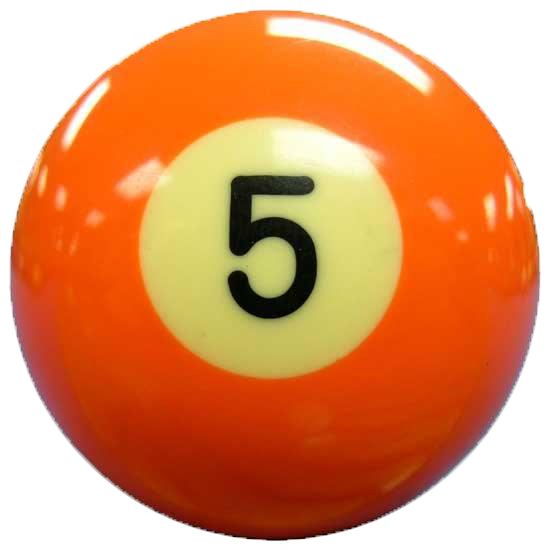 Therefore, none is more qualified to lead this critical stage of your business, than you.
www.fiveopportunities.com
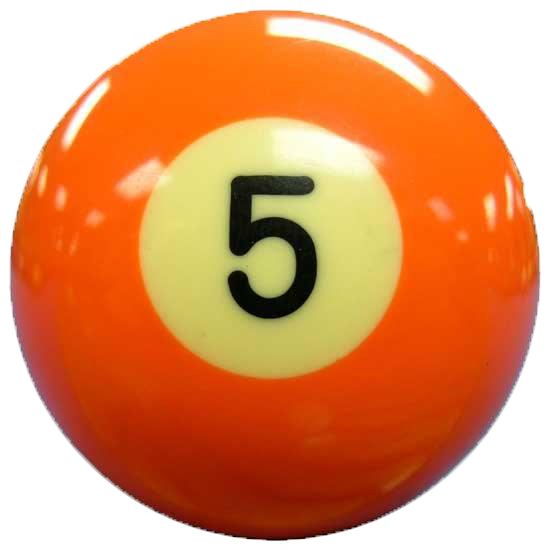 www.fiveopportunities.com